Non-Mendelian Dominance and Sex-Linked Traits
Traits that don’t follow the normal dominant/recessive rules
Incomplete Dominance
Alleles don’t follow Mendelian rules: one allele doesn’t “mask” another
Heterozygotes express both alleles “incompletely” or “mixed”
Results in three phenotypes:
Homozygous of one trait
Homozygous of another trait
Heterozygous: mixture of both traits
Polygenic Inheritance
Any trait that is inherited through more than one gene
Eye color, skin color and hair texture
Usually show incomplete dominance
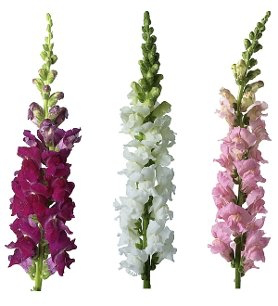 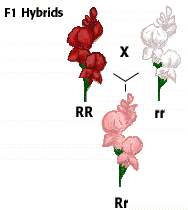 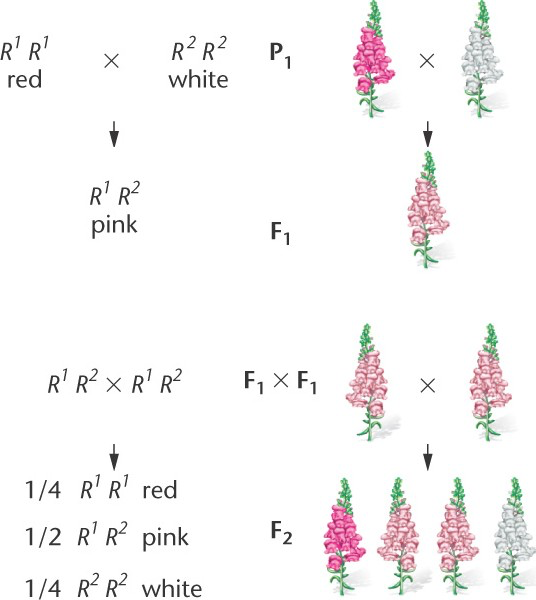 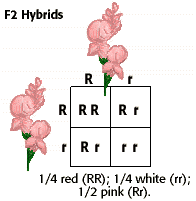 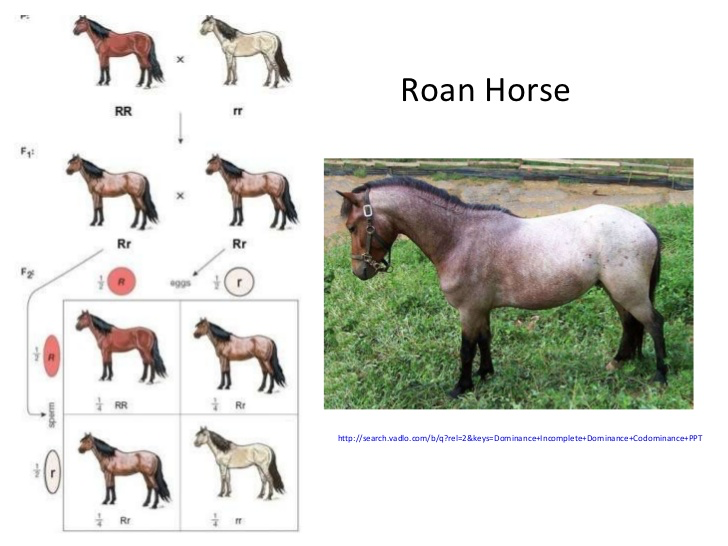 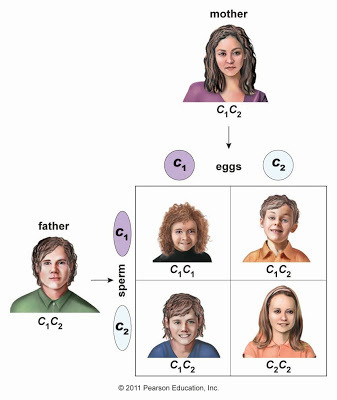 Codominance
Some alleles of a gene are neither dominant nor recessive
Both alleles are expressed equally in a heterozygote
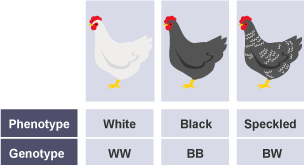 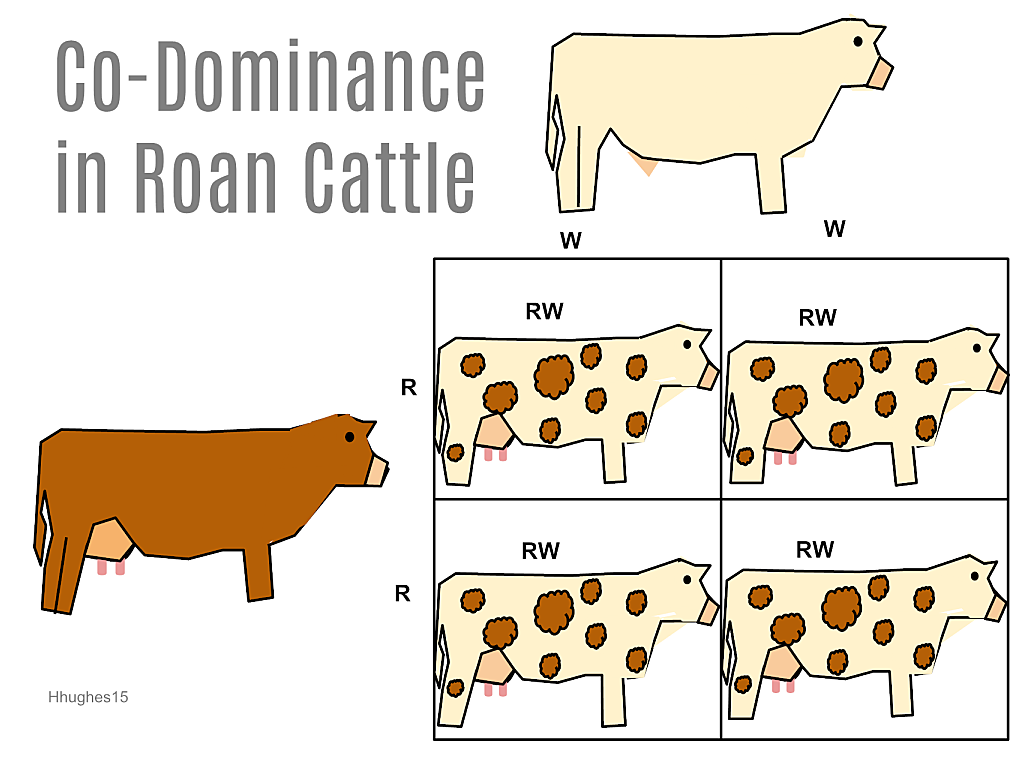 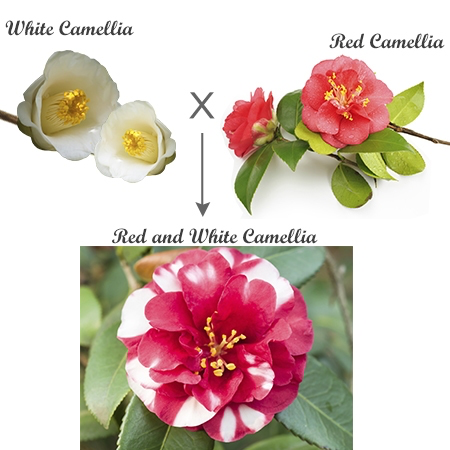 Sex-Linked Traits
Carried on the X chromosome
Seen more frequently in males
why?
Red/Green Colorblindness
Male Pattern Baldness
Hemophilia
Duchenne Muscular Dystrophy
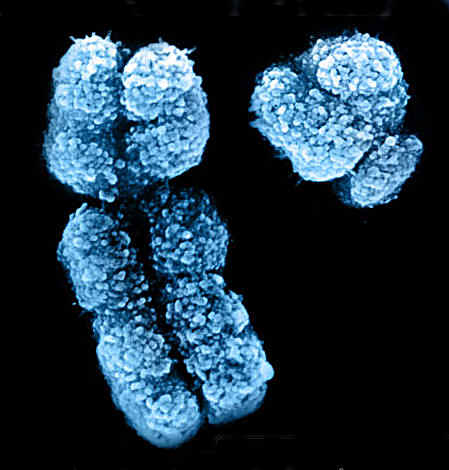 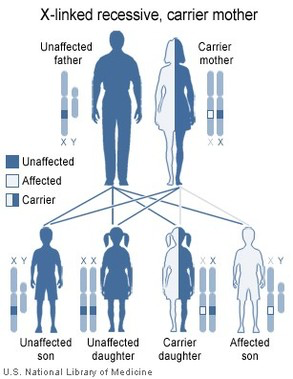 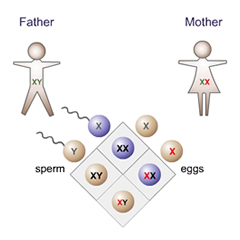